Text Processing
Information Retrieval in Practice
All slides ©Addison Wesley, 2008
TexPoint fonts used in EMF. 
Read the TexPoint manual before you delete this box.: AA
Processing Text
Converting documents to index terms
Why?
Matching the exact string of characters typed by the user is too restrictive
It doesn’t work very well in terms of effectiveness
Not all words are of equal value in a search
Sometimes not clear where words begin and end
Not even clear what a word is in some languages
e.g., Chinese, Korean
Text Statistics
Huge variety of words used in text but
Many statistical characteristics of word occurrences are predictable
e.g., distribution of word counts
Retrieval models and ranking algorithms depend heavily on statistical properties of words
e.g., important words occur often in documents, but are not high frequency in collection
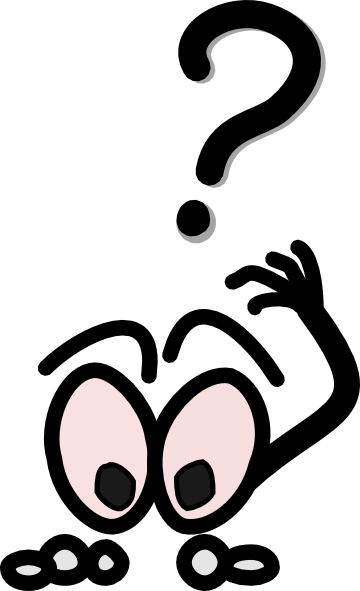 Zipf’s Law
Zipf’s Law
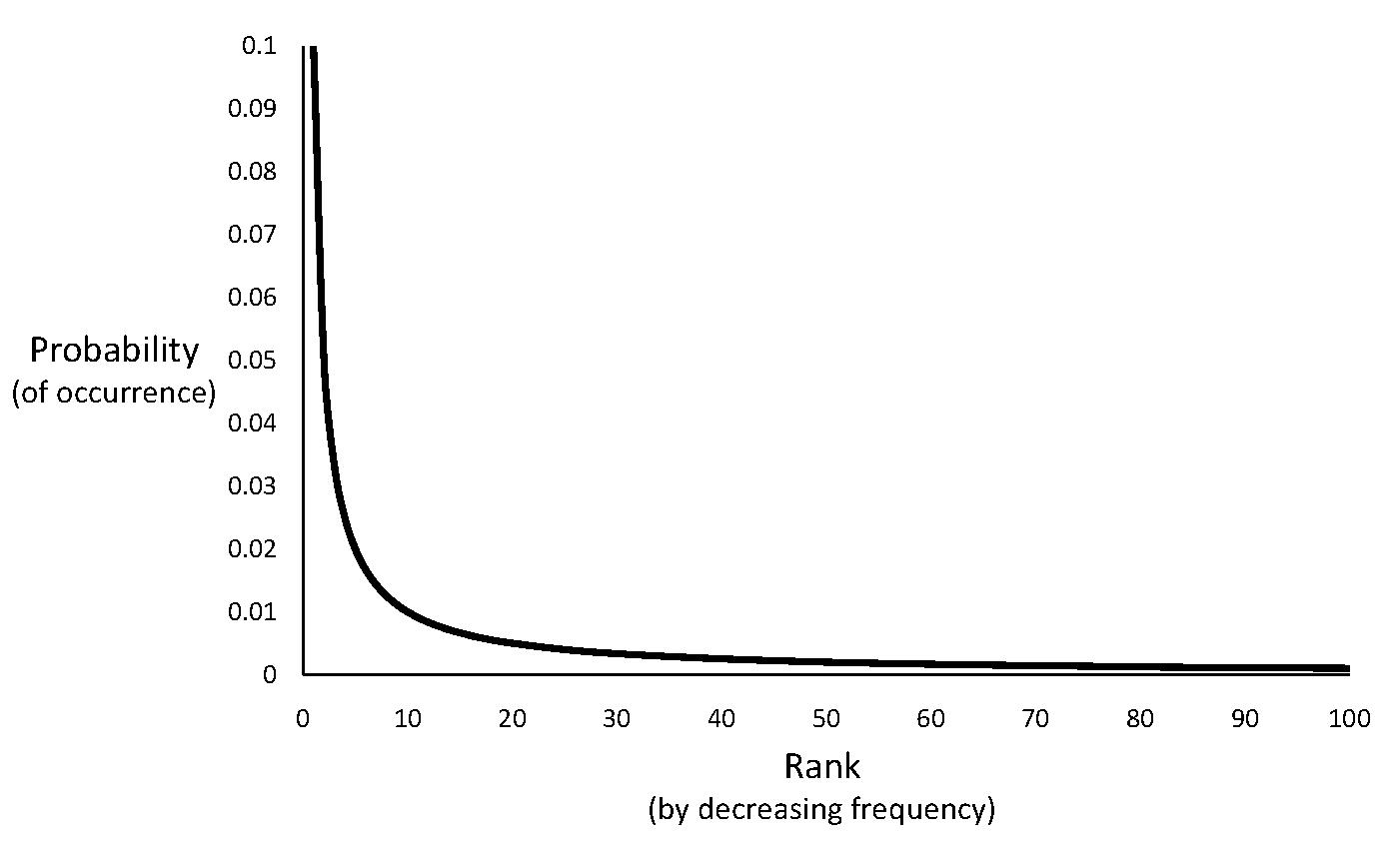 frequency decreases very rapidly with rank
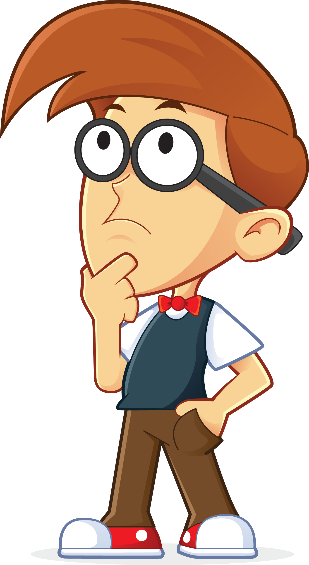 News Collection (AP89) Statistics
Total documents 		             84,678
Total word occurrences 	     	39,749,179
Vocabulary size 		          	198,763
Words occurring > 1000 times         	4,169
Words occurring once 	             70,064
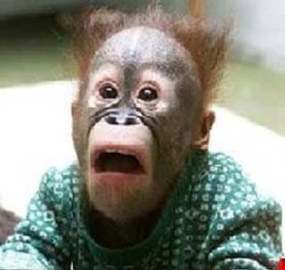 Top 50 Words from AP89
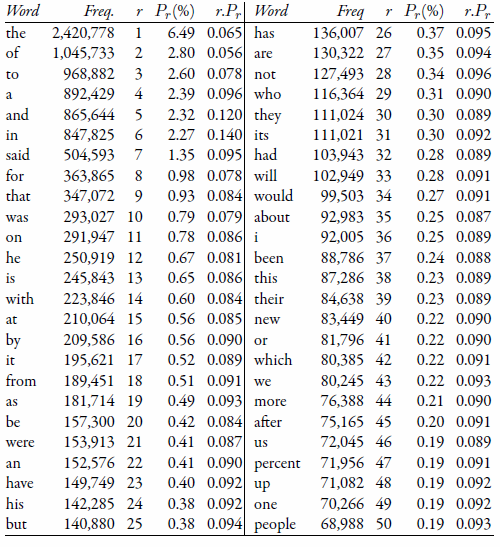 Zipf’s Law for AP89
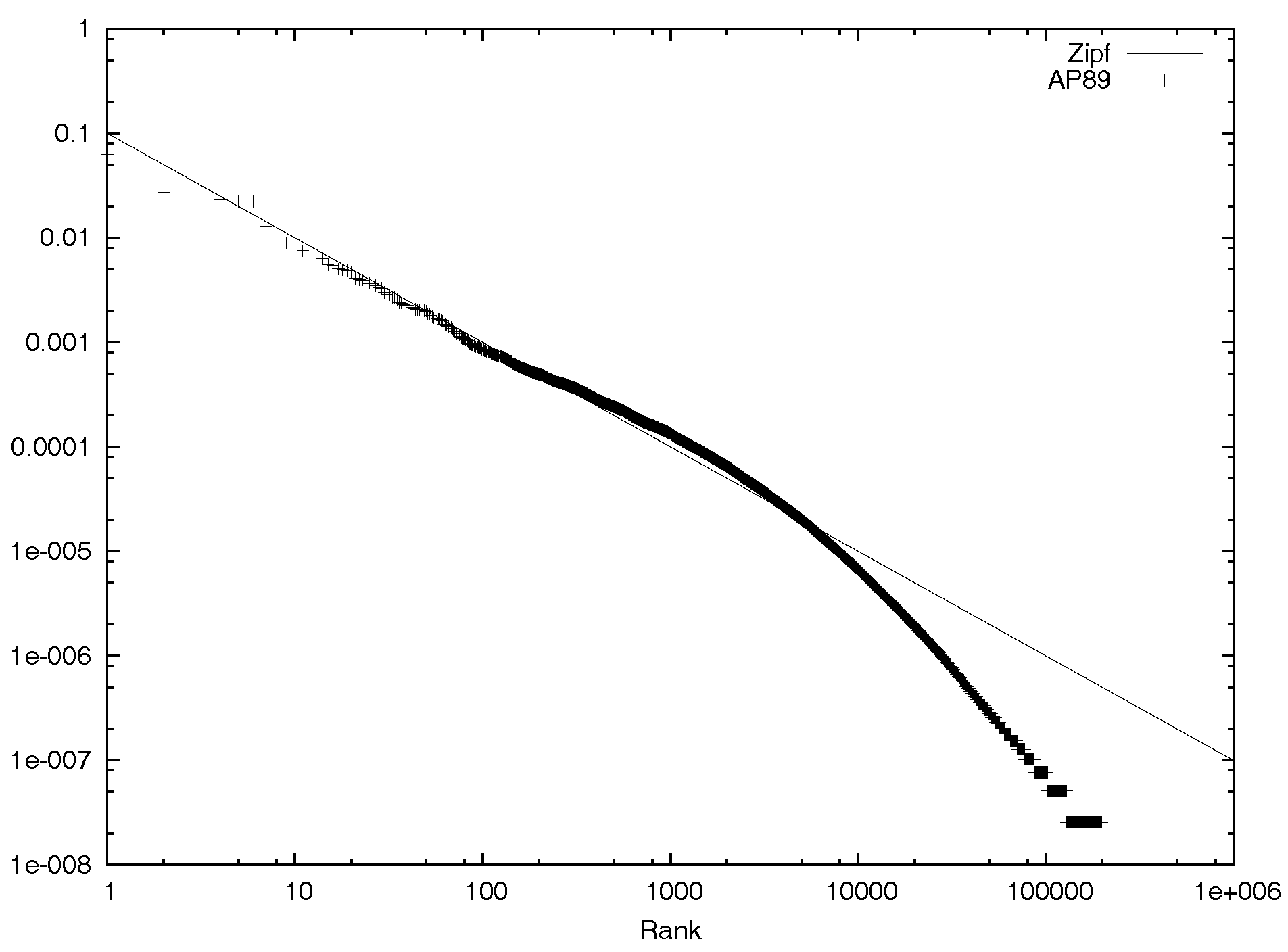 Note problems at high and low frequencies
Zipf’s Law
Zipf’s Law
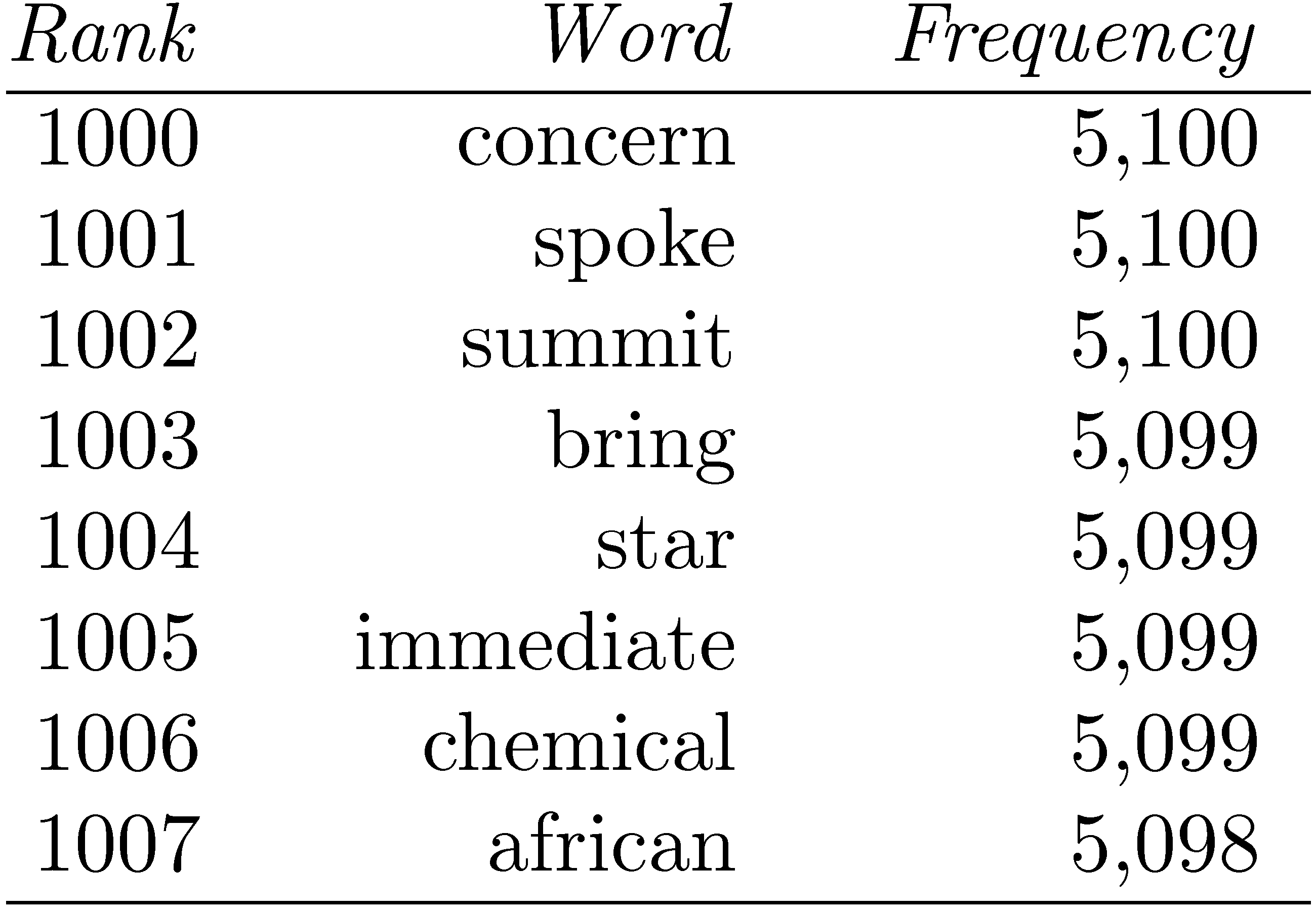 Example word 
    frequency ranking



To compute number of words with frequency 5,099 
rank of “chemical” minus the rank of “summit”
1006 − 1002 = 4
Example
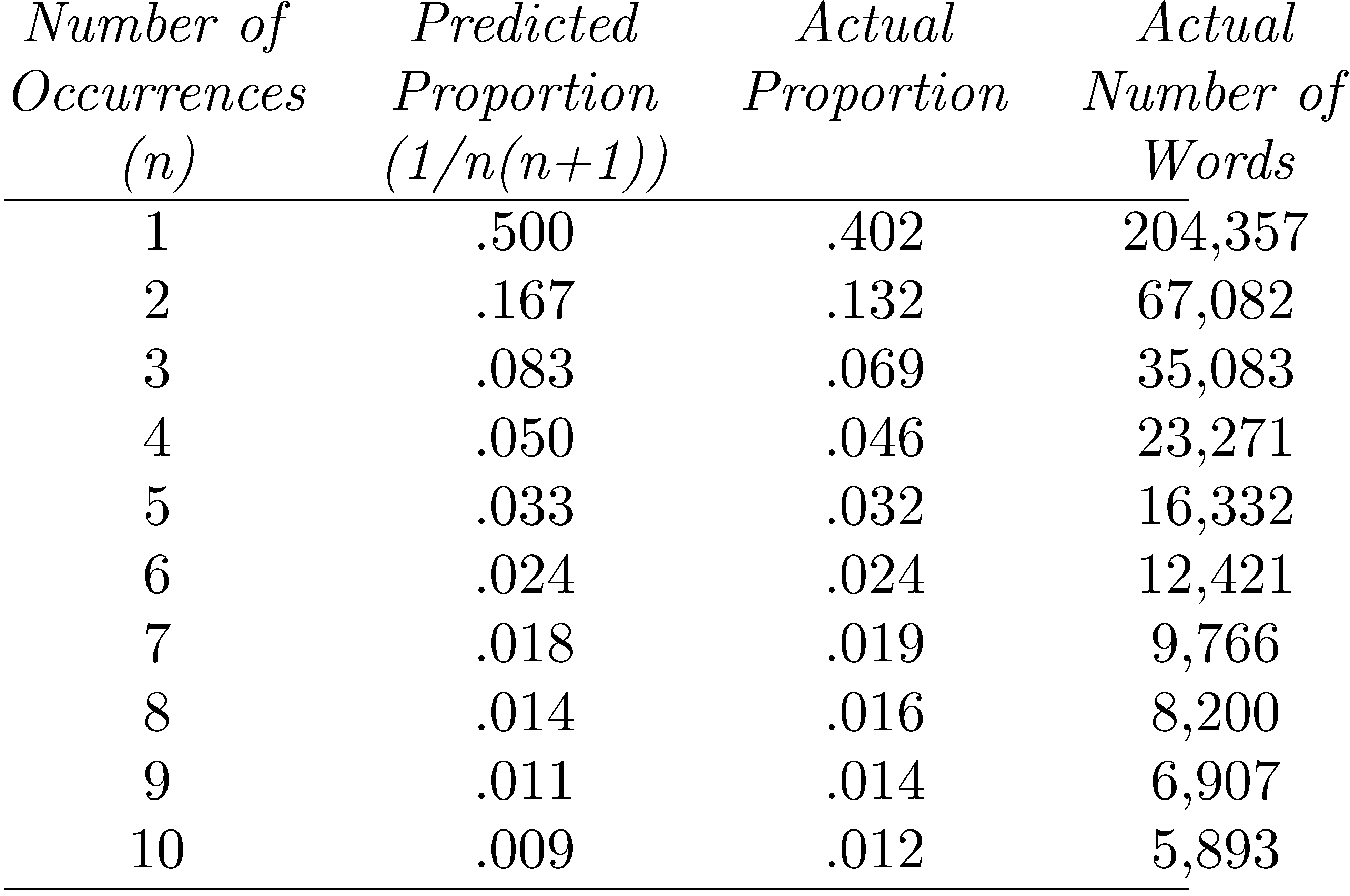 Proportions of words occurring n times in 336,310 TREC documents
Vocabulary size is 508,209
Vocabulary Growth
AP89 Example
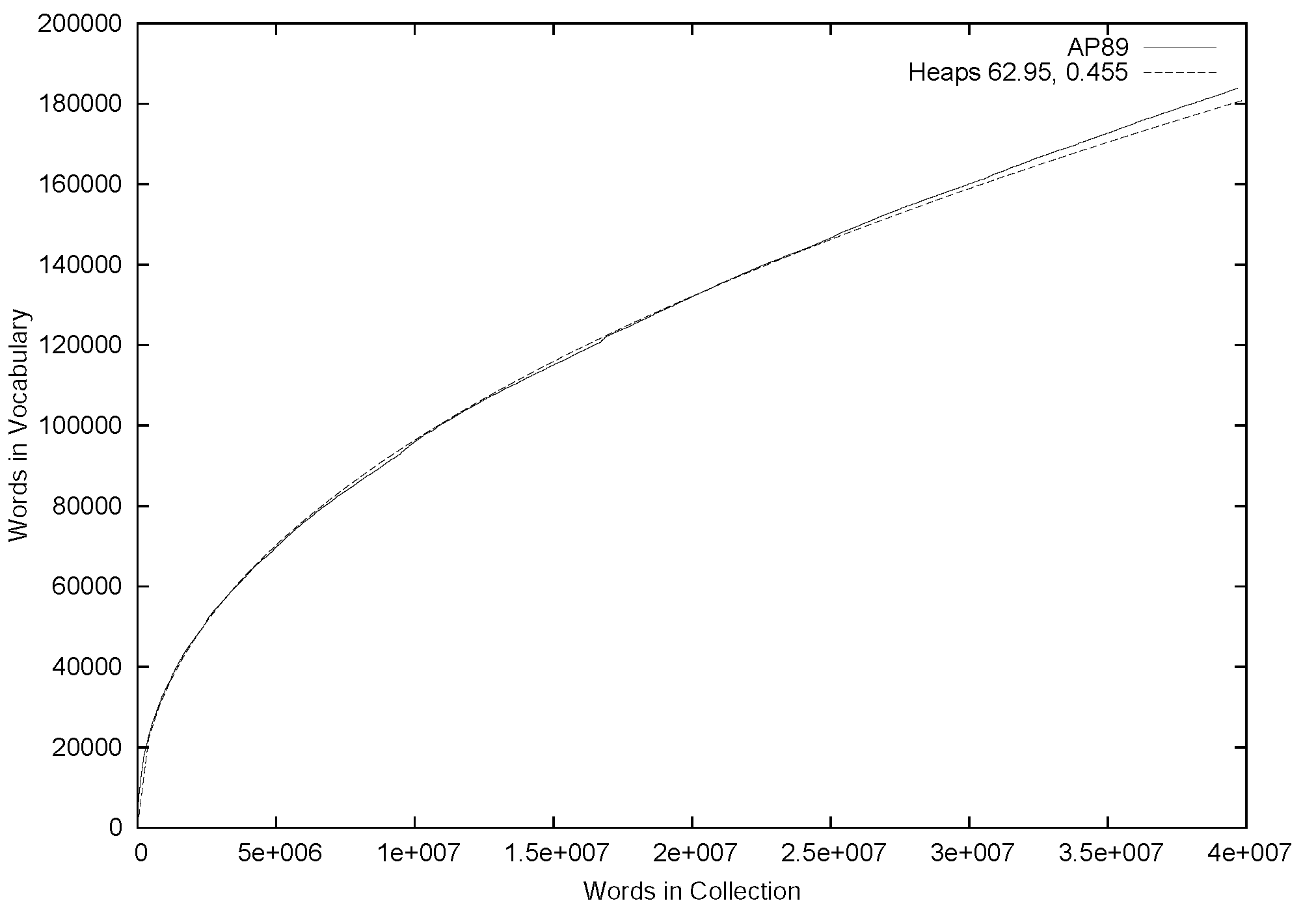 Heaps’ Law Predictions
Predictions for TREC collections are accurate for large numbers of words
e.g., first 10,879,522 words of the AP89 collection scanned
prediction is 100,151 unique words
actual number is 100,024
Predictions for small numbers of words (i.e.    < 1000) are much worse
Web Example
New words come from a variety of sources
spelling errors, invented words (e.g. product, company names), code, other languages, email addresses, etc.
Search engines must deal with these large and growing vocabularies
Estimating Result Set Size
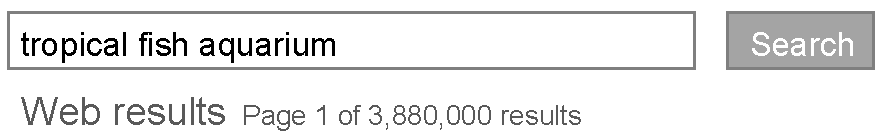 How many pages contain all of the query terms?
For the query “a b c”:
  fabc = N · fa/N · fb/N · fc/N = (fa · fb · fc)/N2

Assuming that terms occur independently
fabc is the estimated size of the result set 
fa, fb, fc are the number of documents that terms a, b, and c occur in
N is the number of documents in the collection
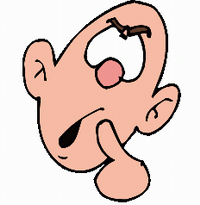 GOV2 Example
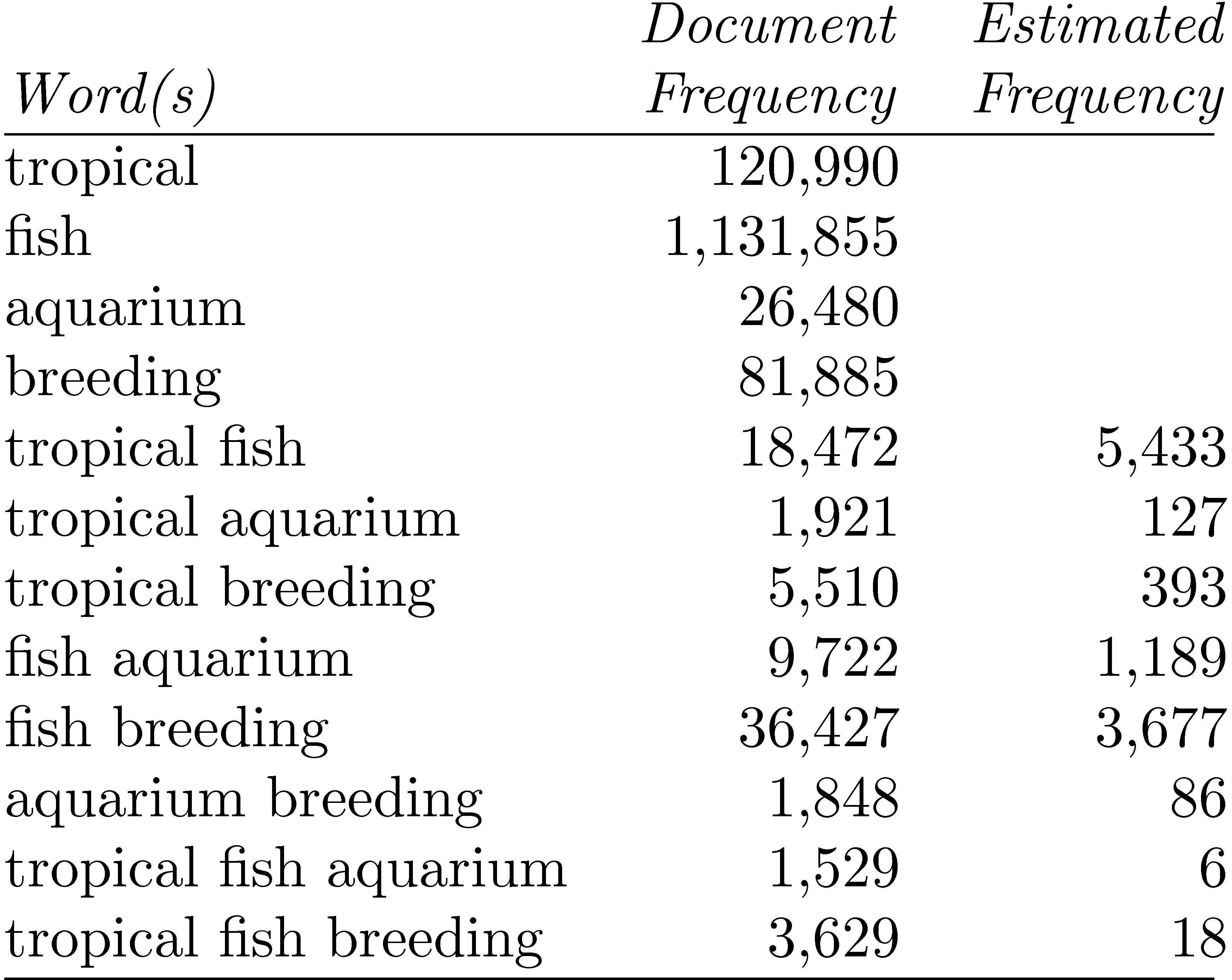 Collection size (N) is 25,205,179
Result Set Size Estimation
Poor estimates because words are not independent
Better estimates possible if co-occurrence information available
 P(a ∩ b ∩ c) = P(a ∩ b) · P(c|(a ∩ b))
	approximate P(c|(a ∩ b)) by max{P(c|a), P(c|b)}
Example:
 ftropical∩fish∩aquarium = ftropical∩aquarium · ffish∩aquarium/faquarium 
  = 1921 · 9722/26480 = 705
ftropical∩fish∩breeding = ftropical∩breeding · ffish∩breeeding/fbreeding 
  = 5510 · 36427/81885 = 2451
Result Set Estimation
Even better estimates using initial result set
Estimate is simply C/s
where s is the proportion of the total documents that have been ranked, and 
C is the number of documents found that contain all the query words
E.g., “tropical fish aquarium” in GOV2
after processing 3,000 out of the 26,480 documents that contain “aquarium”, C = 258
   ftropical∩fish∩aquarium = 258/(3000÷26480) = 2,277
After processing 20% of the documents, 
  ftropical∩fish∩aquarium = 1,778   (1,529 is real value)
Estimating Collection Size
Important issue for Web search engines
Simple technique: use independence model
Given two words a and b that are independent
      fab/N = fa/N · fb/N
       N = (fa · fb)/fab

e.g., for GOV2
  flincoln = 771,326  ftropical = 120,990  flincoln ∩ tropical = 3,018

 N = (120990 · 771326)/3018 = 30,922,045
     (actual number is 25,205,179)
Tokenization
Tokenizer
Friends
Romans
Countrymen
Token stream
Linguistic modules
friend
friend
roman
countryman
Modified tokens
roman
Indexer
2
4
countryman
1
2
Inverted index
16
13
Recall the Basic Indexing Pipeline
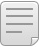 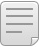 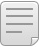 Documents to
be indexed
Friends, Romans, countrymen.
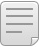 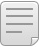 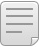 [Speaker Notes: Circle documents]
Tokenizing
Forming words from sequence of characters
Surprisingly complex in English, can be harder in other languages
Early IR systems:
any sequence of alphanumeric characters of length 3 or more 
terminated by a space or other special character
upper-case changed to lower-case
Tokenizing
Example:
“Bigcorp's 2007 bi-annual report showed profits rose 10%.” becomes
“bigcorp 2007 annual report showed profits rose”
Too simple for search applications or even large-scale experiments
Why? Too much information lost
Small decisions in tokenizing can have major impact on effectiveness of some queries
Tokenizing Problems
Small words can be important in some queries, usually in combinations
 xp, ma, pm, ben e king, el paso, master p, gm, j lo, world war II
Both hyphenated and non-hyphenated forms of many words are common 
Sometimes hyphen is not needed 
e-bay, wal-mart, active-x, cd-rom, t-shirts 
At other times, hyphens should be considered either as part of the word or a word separator
winston-salem, mazda rx-7, e-cards, pre-diabetes, t-mobile, spanish-speaking
Tokenizing Problems
Special characters are an important part of tags, URLs, code in documents
Capitalized words can have different meaning from lower case words
Bush,  Apple
Apostrophes can be a part of a word, a part of a possessive, or just a mistake
rosie o'donnell, can't, don't, 80's, 1890's, men's straw hats, master's degree, england's ten largest cities, shriner's
Tokenizing Problems
Numbers can be important, including decimals 
nokia 3250, top 10 courses, united 93, quicktime 6.5 pro, 92.3 the beat, 288358 
Periods can occur in numbers, abbreviations, URLs, ends of sentences, and other situations
I.B.M., Ph.D., cis.temple.edu, F.E.A.R.
Note: tokenizing steps for queries must be identical to steps for documents
Tokenizing Process
First step is to use parser to identify appropriate parts of document to tokenize
Defer complex decisions to other components
word is any sequence of alphanumeric characters, terminated by a space or special character, with everything converted to lower-case
everything indexed
example: 92.3 → 92 3 but search finds documents with 92 and 3 adjacent
incorporate some rules to reduce dependence on query transformation components
Tokenizing Process
Not that different than simple tokenizing process used in past
Examples of rules used with TREC
Apostrophes in words ignored
o’connor → oconnor  bob’s → bobs
Periods in abbreviations ignored
I.B.M. → ibm  Ph.D. → ph d
Sec. 2.2.3
Case folding
Reduce all letters to lower case
exception: upper case in mid-sentence?
e.g., General Motors
Fed vs. fed
SAIL vs. sail
Often best to lower case everything, since users will use lowercase regardless of ‘correct’ capitalization…

Longstanding Google example:         [fixed in 2011…]
Query C.A.T.  
#1 result is for “cats” (well, Lolcats) not Caterpillar Inc.
Sec. 2.2.3
Normalization to terms
An alternative to equivalence classing is to do asymmetric expansion
An example of where this may be useful
Enter: window	Search: window, windows
Enter: windows	Search: Windows, windows, window
Enter: Windows	Search: Windows
Potentially more powerful, but less efficient
[Speaker Notes: Why not the reverse?]
Thesauri and soundex
Do we handle synonyms and homonyms?
E.g., by hand-constructed equivalence classes
car = automobile	 color = colour
We can rewrite to form equivalence-class terms
When the document contains automobile, index it under car-automobile (and vice-versa)
Or we can expand a query
When the query contains automobile, look under car as well
What about spelling mistakes?
One approach is Soundex, which forms equivalence classes of words based on phonetic heuristics
Stopping
Function words (determiners, prepositions) have little meaning on their own
High occurrence frequencies
Treated as stopwords (i.e. removed) 
reduce index space, improve response time, improve effectiveness
Can be important in combinations
e.g., “to be or not to be”
Stopping
Stopword list can be created from high-frequency words or based on a standard list
Lists are customized for applications, domains, and even parts of documents
e.g., “click” is a good stopword for anchor text
Stopping Nowadays
But the trend is away from doing this:
Good compression techniques means the space for including stop words in a system is very small
Good query optimization techniques mean you pay little at query time for including stop words.
You need them for:
Phrase queries: “King of Denmark”
Various song titles, etc.: “Let it be”, “To be or not to be”
“Relational” queries: “flights to London”
Sec. 2.2.4
Lemmatization
Reduce inflectional/variant forms to base form
E.g.,
am, are, is  be
car, cars, car's, cars'  car
the boy's cars are different colors  the boy car be different color
Lemmatization implies doing “proper” reduction to dictionary headword form
Stemming
Many morphological variations of words
inflectional (plurals, tenses)
derivational (making verbs nouns etc.)
In most cases, these have the same or very similar meanings
Stemmers attempt to reduce morphological variations of words to a common stem
usually involves removing suffixes
Can be done at indexing time or as part of query processing (like stopwords)
Sec. 2.2.4
Stemming
Reduce terms to their “roots” before indexing
“Stemming” suggests crude affix chopping
language dependent
e.g., automate(s), automatic, automation all reduced to automat.
for exampl compress and
compress ar both accept
as equival to compress
for example compressed 
and compression are both 
accepted as equivalent to 
compress.
Sec. 2.2.4
Porter’s algorithm
Commonest algorithm for stemming English
Results suggest it’s at least as good as other stemming options
Conventions + 5 phases of reductions
phases applied sequentially
each phase consists of a set of commands
sample convention: Of the rules in a compound command, select the one that applies to the longest suffix.
Sec. 2.2.4
Typical rules in Porter
sses  ss : stresses
ies  i : cries  cri
ational  ate : relational  relate
tional  tion : conditional  condition

 Weight of word sensitive rules
 	(m>1) EMENT →
replacement → replac
cement  → cement
[Speaker Notes: careses
parties
separational -> separate
factional -> faction]
Sec. 2.2.4
Other stemmers
Other stemmers exist:
Lovins stemmer 
http://www.comp.lancs.ac.uk/computing/research/stemming/general/lovins.htm
Single-pass, longest suffix removal (about 250 rules)
Paice/Husk stemmer
Snowball

Full morphological analysis (lemmatization)
At most modest benefits for retrieval
Stemming: Does it help?
Generally a small but significant effectiveness improvement
can be crucial for some languages
e.g., 5-10% improvement for English, up to 30% for Finnish and up to 50% in Arabic
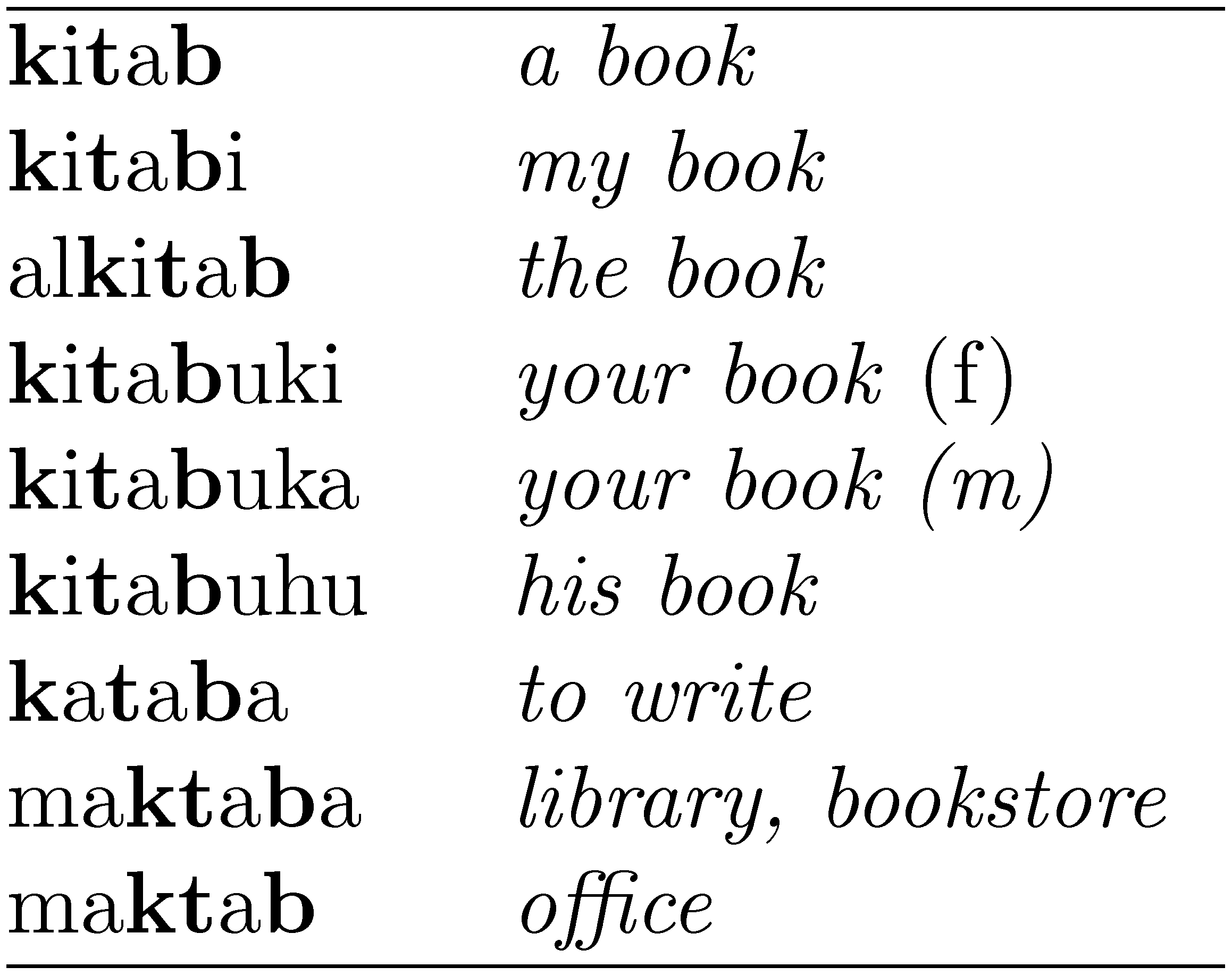 Words with the Arabic root ktb
Sec. 2.2.4
Language-specificity
The above methods embody transformations that are
Language-specific, and often
Application-specific
These are “plug-in” addenda to the indexing process
Both open source and commercial plug-ins are available for handling these
Word N-Grams
POS tagging too slow for large collections
Simpler definition – phrase is any sequence of n words – known as n-grams
bigram: 2 word sequence, trigram: 3 word sequence, unigram: single words
N-grams also used at character level for applications such as OCR
N-grams typically formed from overlapping sequences of words
i.e. move n-word “window” one word at a time in document
N-Grams
Frequent n-grams are more likely to be meaningful phrases
N-grams form a Zipf distribution
Better fit than words alone
Could index all n-grams up to specified length
Much faster than POS tagging
Uses a lot of storage
e.g., document containing 1,000 words would contain 3,990 instances of word n-grams of length 2 ≤ n ≤ 5
Google N-Grams
Web search engines index n-grams
Google sample:





Most frequent trigram in English is “all rights reserved”
In Chinese, “limited liability corporation”
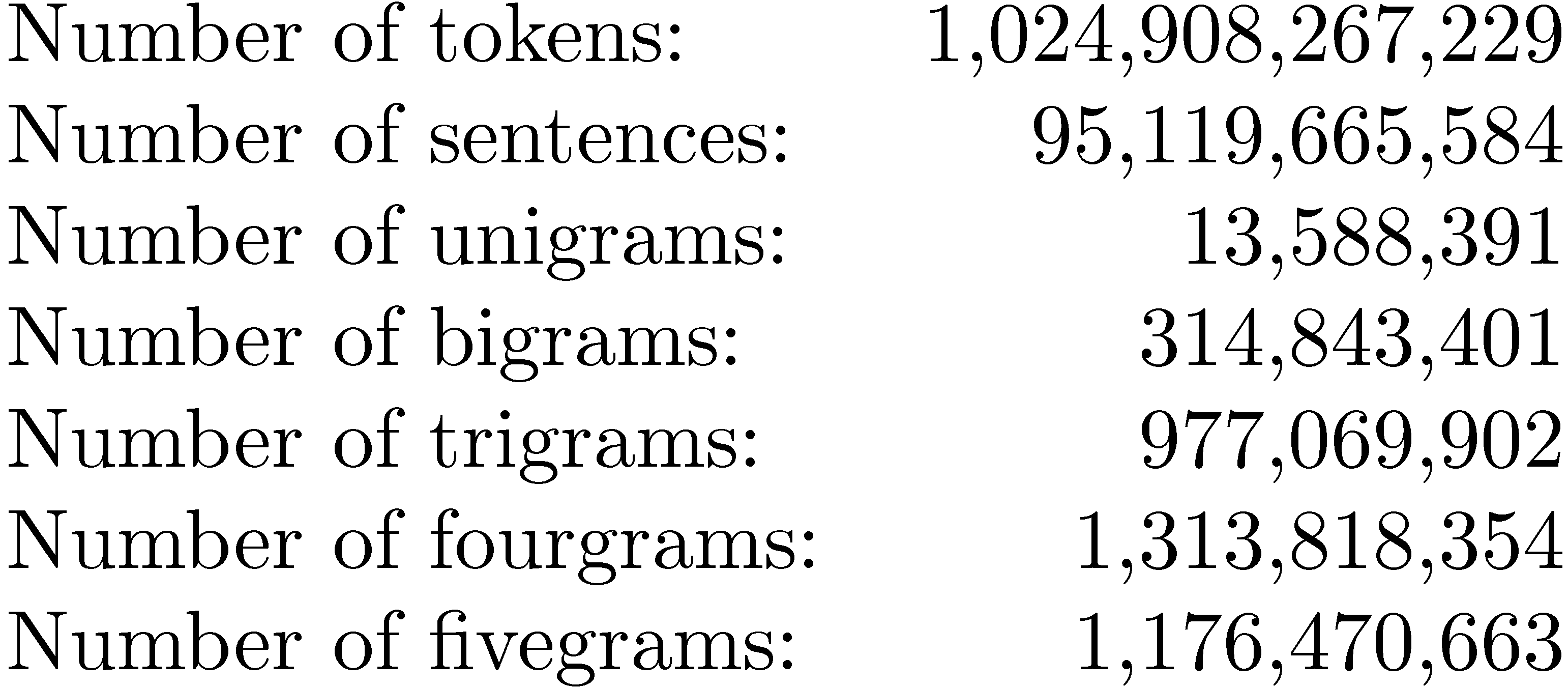 Document Structure and Markup
Some parts of documents are more important than others
Document parser recognizes structure using markup, such as HTML tags
Headers, anchor text, bolded text all likely to be important
Metadata can also be important
Links used for link analysis
Example Web Page
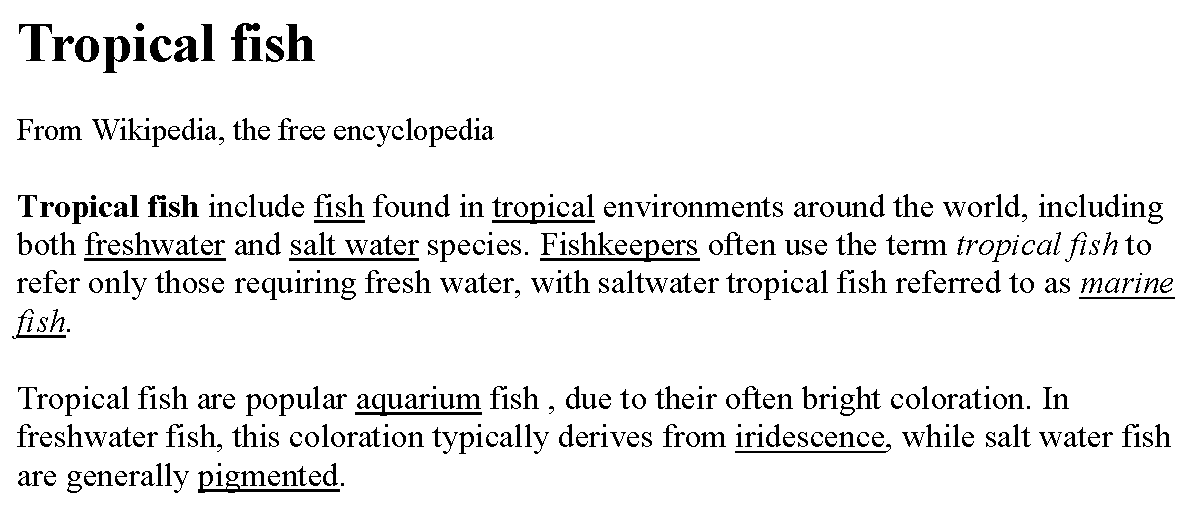 Example Web Page
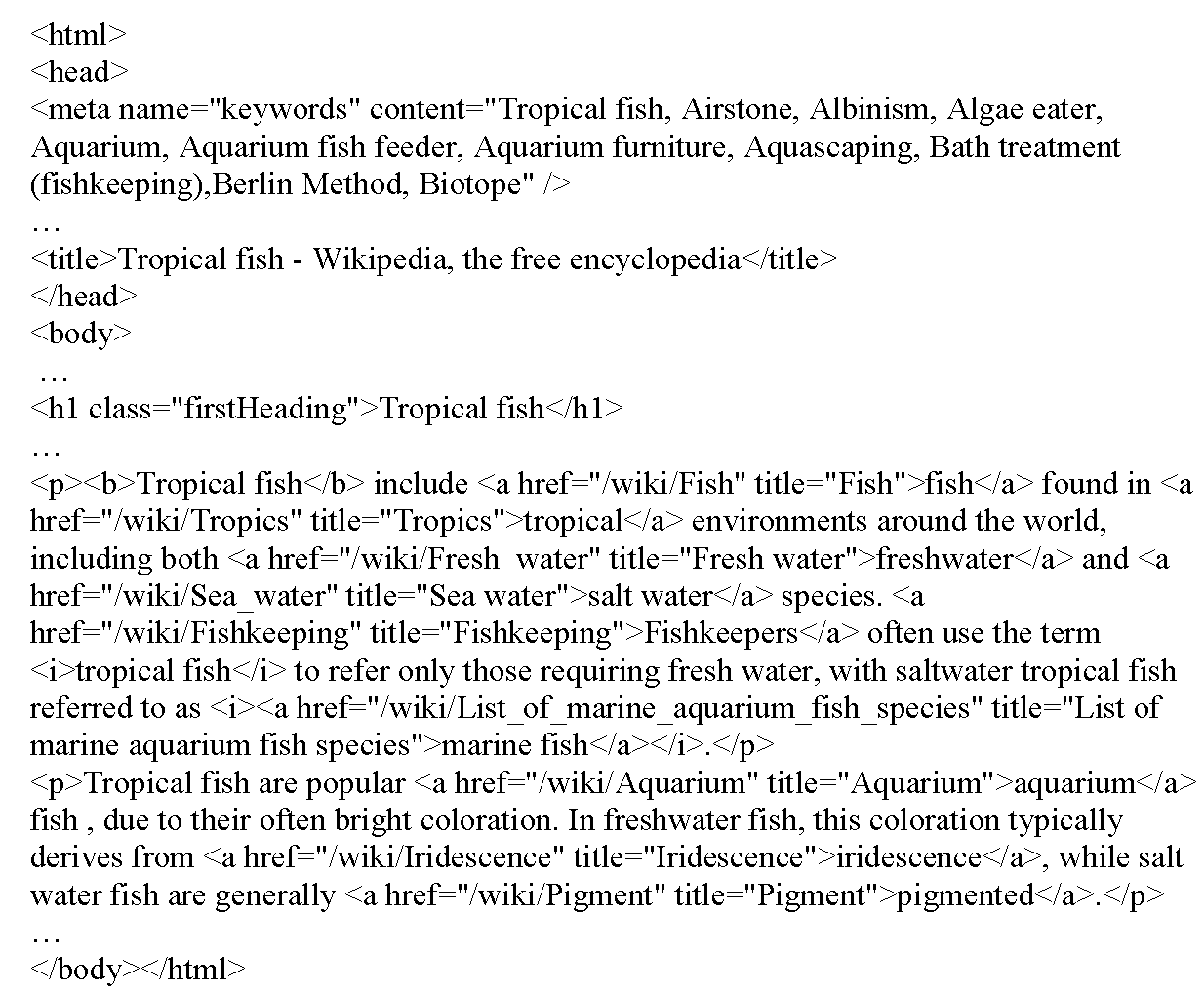 Information Extraction
Automatically extract structure from text
annotate document using tags to identify extracted structure
Named entity recognition 
identify words that refer to something of interest in a particular application
e.g., people, companies, locations, dates, product names, prices, etc.
Named Entity Recognition
Rule-based 
Uses lexicons (lists of words and phrases) that categorize names
e.g., locations, peoples’ names, organizations, etc.
Rules also used to verify or find new entity names
e.g., “<number> <word> street” for addresses
“<street address>, <city>” or “in <city>” to verify city names
“<street address>, <city>, <state>” to find new cities
“<title> <name>” to find new names
Named Entity Recognition
Rules either developed manually by trial and error or using machine learning techniques
Statistical 
uses a probabilistic model of the words in and around an entity
probabilities estimated using training data (manually annotated text)
Hidden Markov Model (HMM) is one approach
Internationalization
2/3 of the Web is in English
About 50% of Web users do not use English as their primary language
Many (maybe most) search applications have to deal with multiple languages
monolingual search: search in one language, but with many possible languages
cross-language search: search in multiple languages at the same time
Internationalization
Many aspects of search engines are language-neutral
Major differences:
Text encoding (converting to Unicode)
Tokenizing (many languages have no word separators)
Stemming
Cultural differences may also impact interface design and features provided
Chinese “Tokenizing”
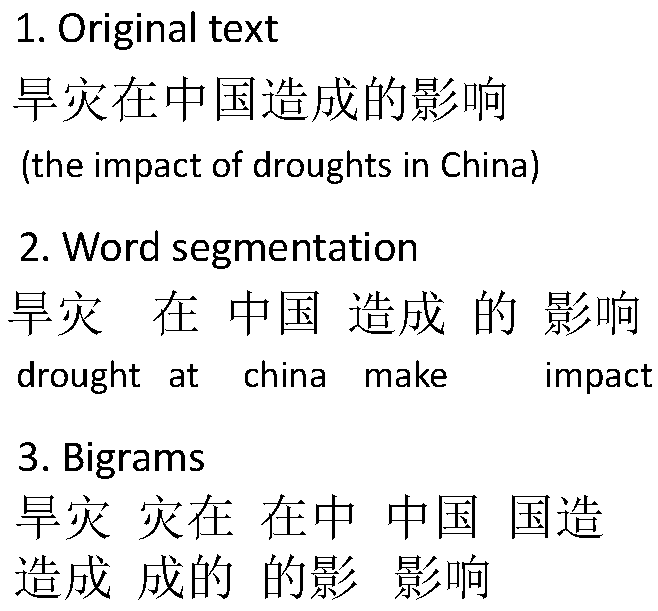 Sec. 2.2.3
Normalization: other languages
Accents: e.g., French résumé vs. resume.
Umlauts: e.g., German: Tuebingen vs. Tübingen
Should be equivalent
Most important criterion:
How are your users like to write their queries for these words?

Even in languages that standardly have accents, users often may not type them
Often best to normalize to a de-accented term
Tuebingen, Tübingen, Tubingen  Tubingen
Sec. 2.2.3
Is this
German “mit”?
Normalization: other languages
Normalization of things like date forms
7月30日 vs. 7/30
Japanese use of kana vs. Chinese characters

Tokenization and normalization may depend on the language and so is intertwined with language detection
Crucial: Need to “normalize” indexed text as well as query terms identically
Morgen will ich in MIT …